What is this ?
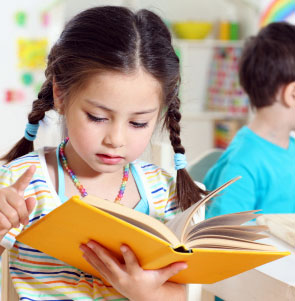 This is a book.
What is this ?
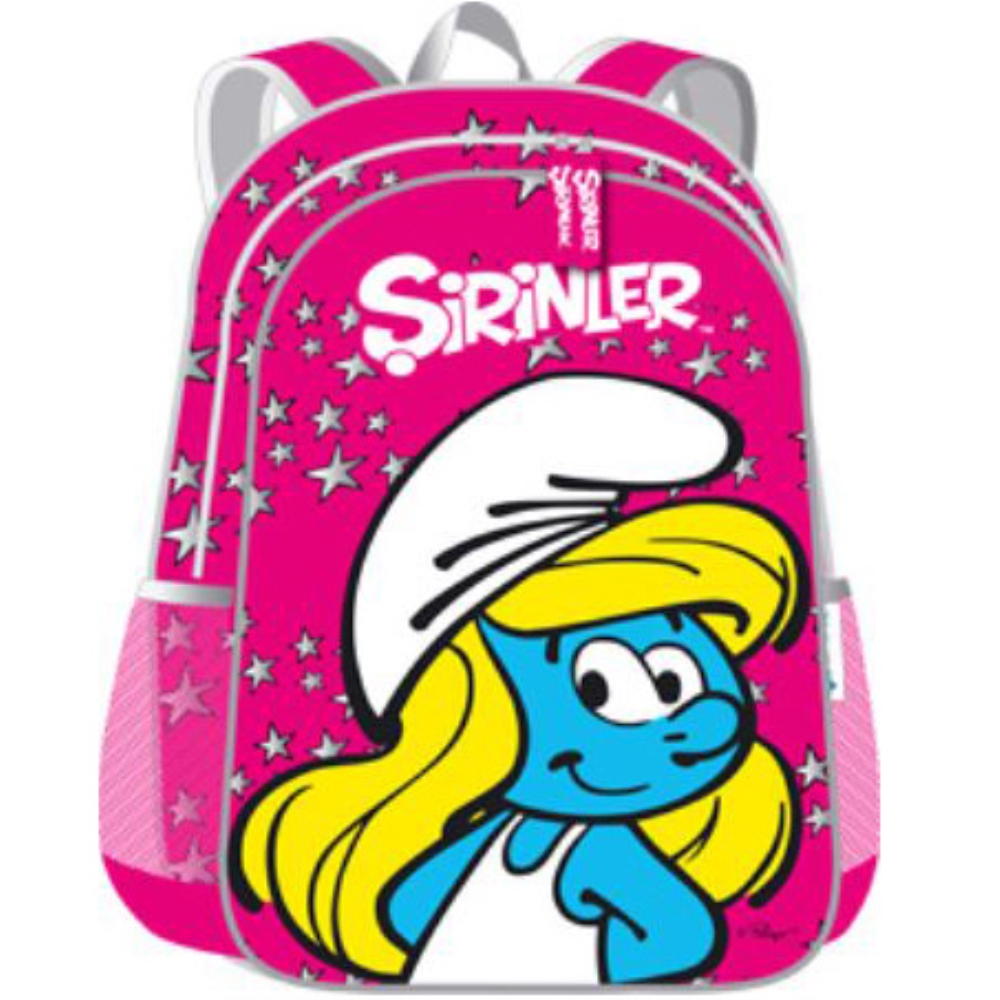 This is a bag.
What is this ?
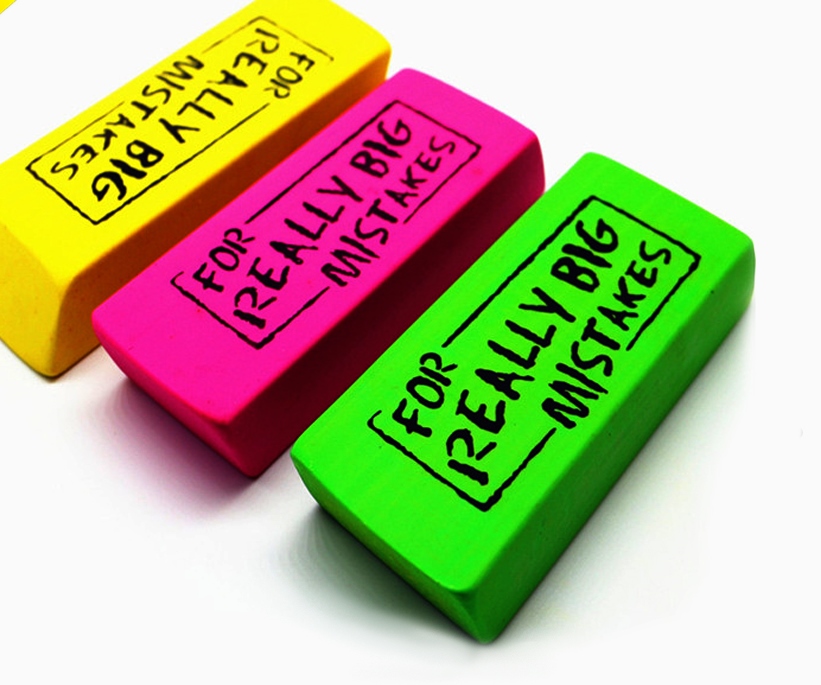 This is an eraser.
What is this ?
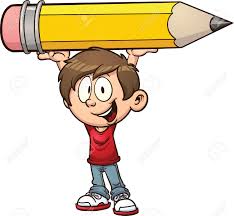 This is a pencil.
What is this ?
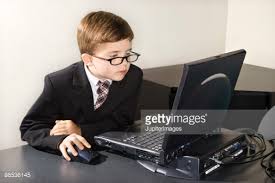 This is a computer.
What is this ?
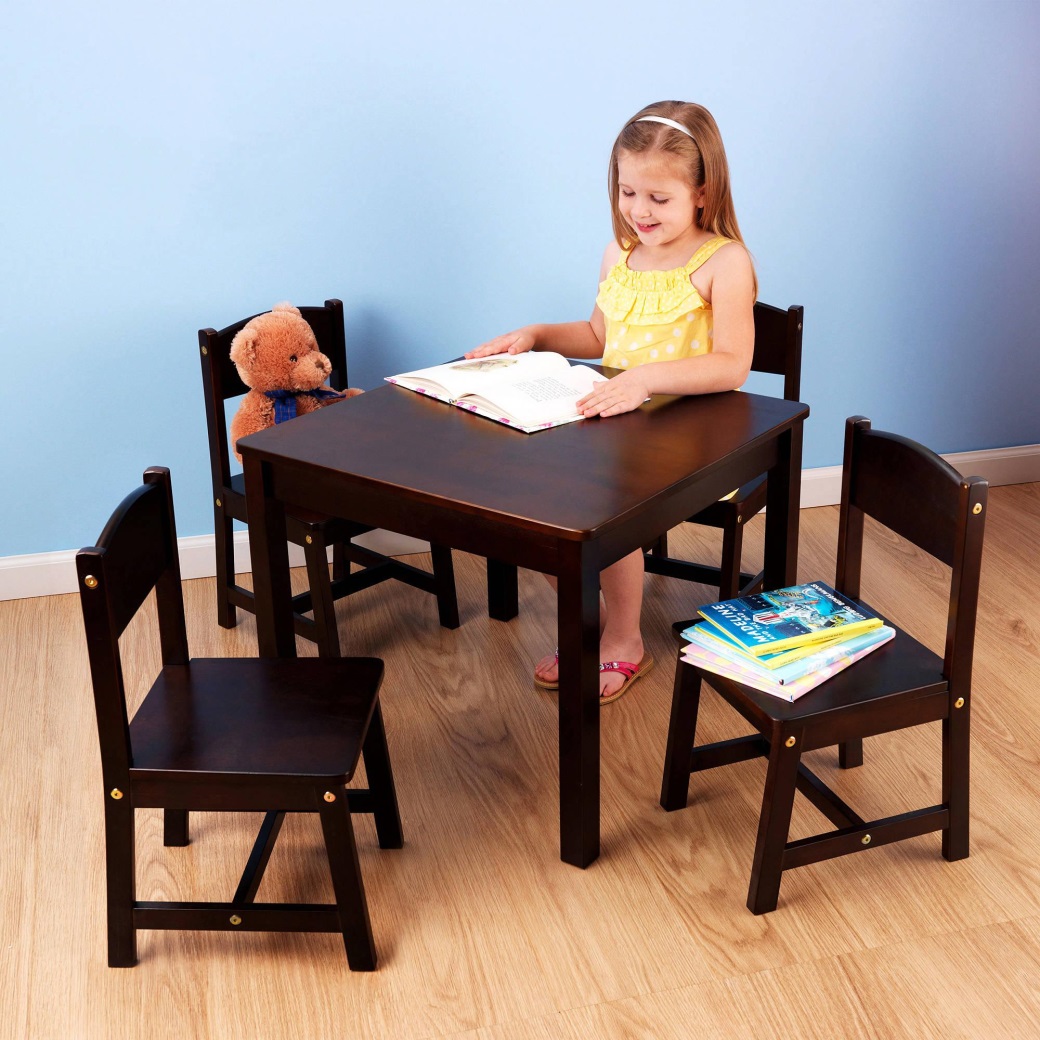 This is a table.
Sit down
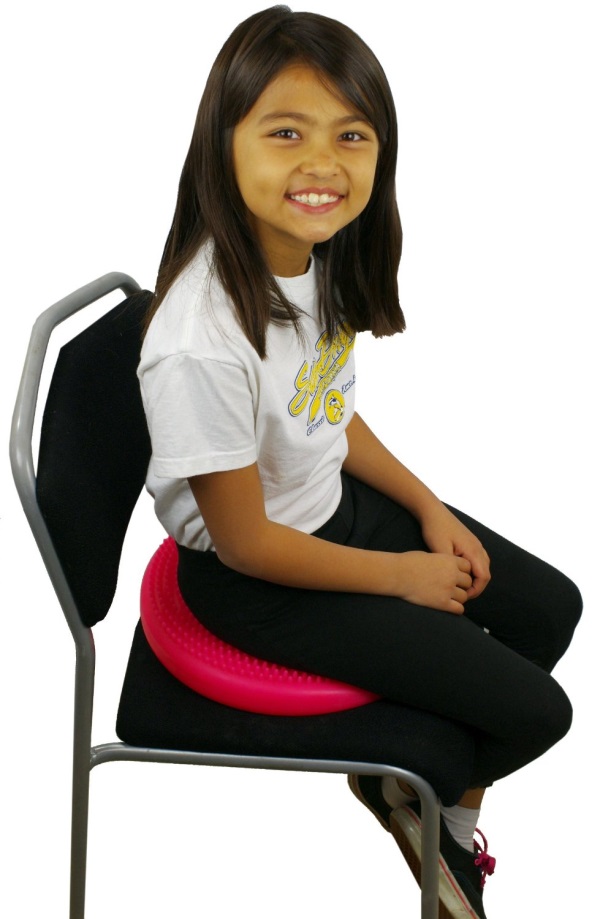 Sit down please
Stand up
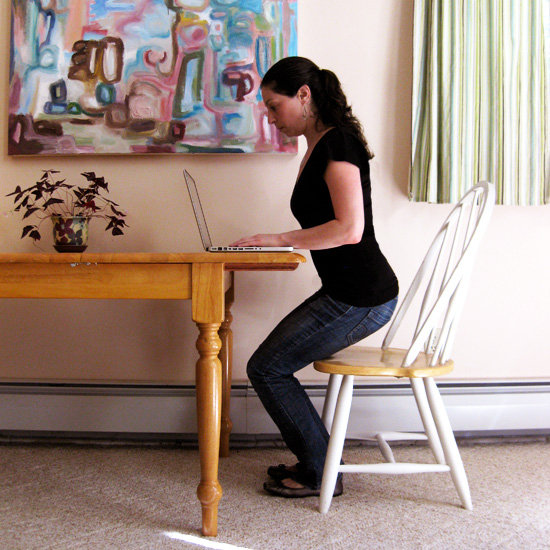 Stand up please
Come here
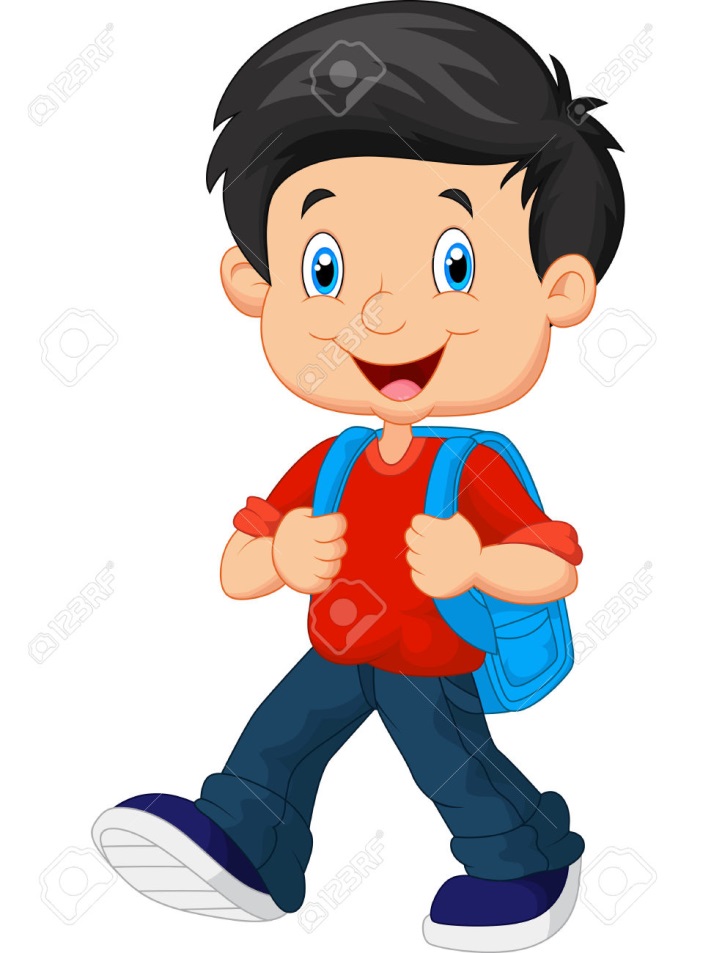 Come here please
Go out
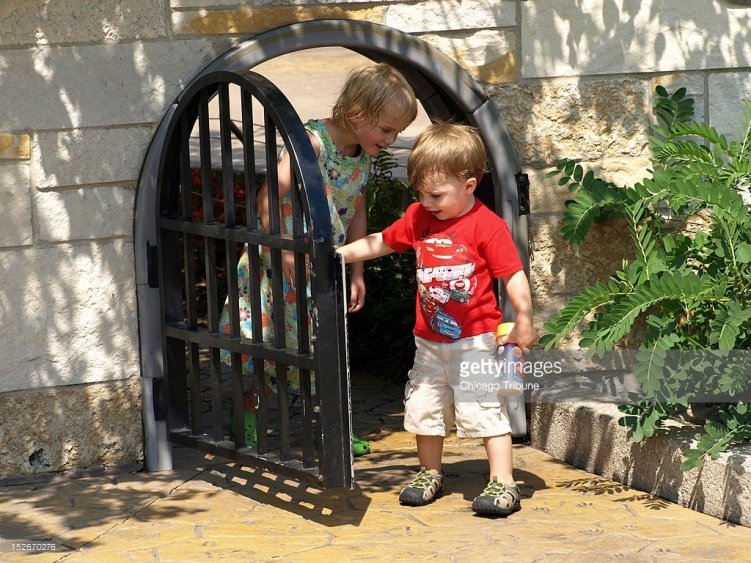 Go out please
Open the door
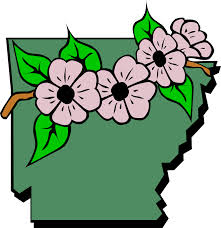 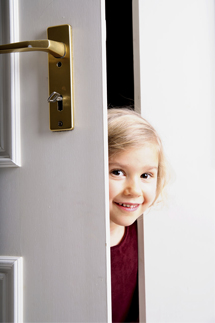 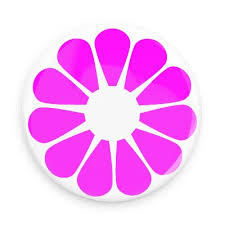 Kapıyı aç
Open the window
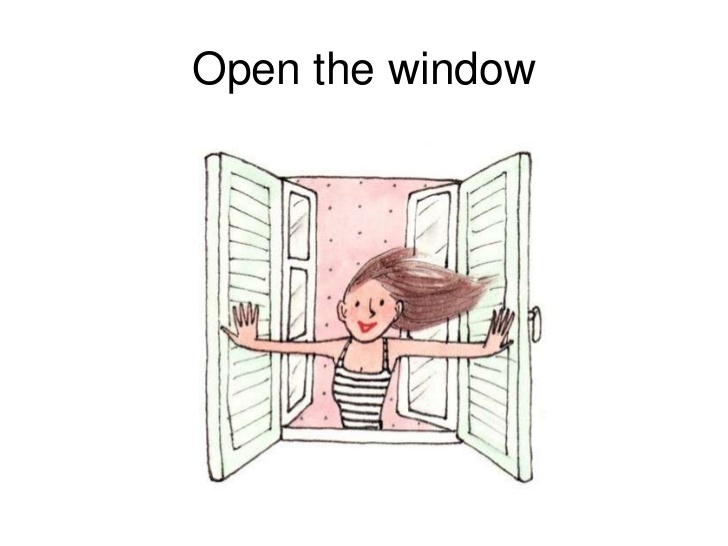 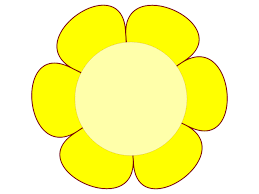 Pencereyi aç
Close the door
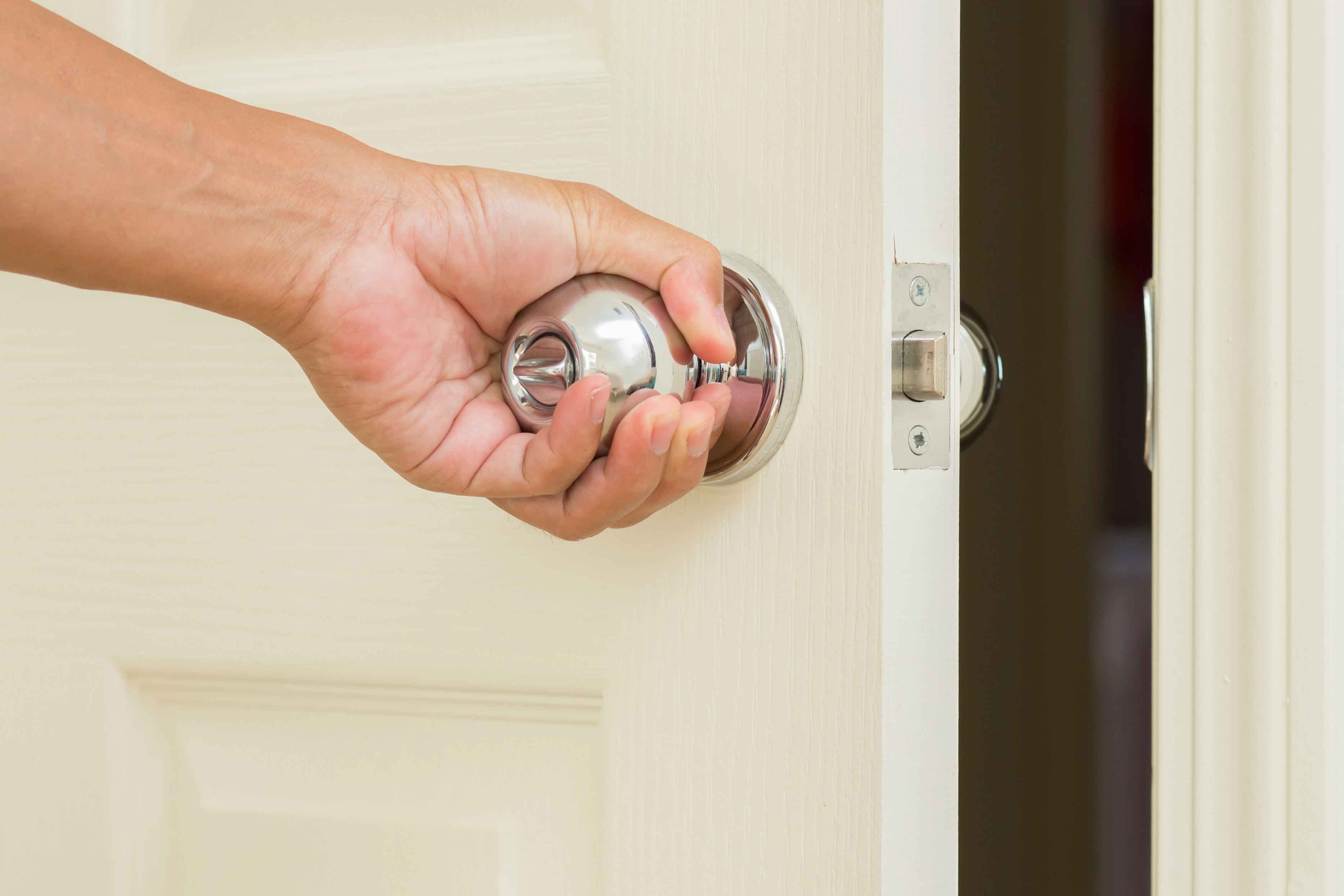 Kapıyı kapat
Close the window
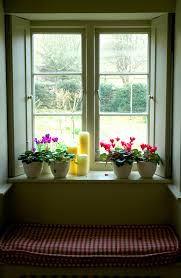 Pencereyi kapat
Come in
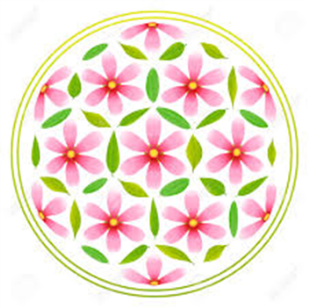 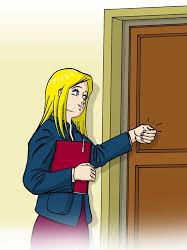 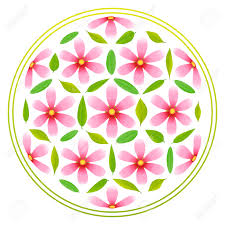 İçeri gir
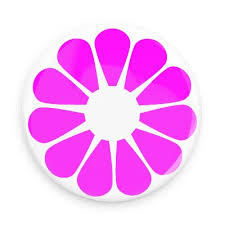 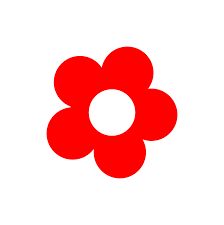 Be quiet
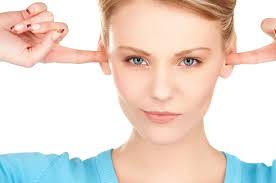 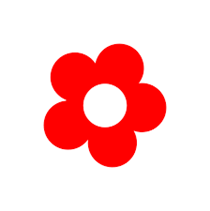 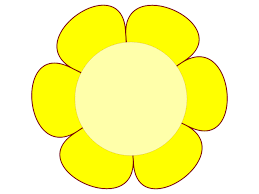 Sessiz ol
Let’s go
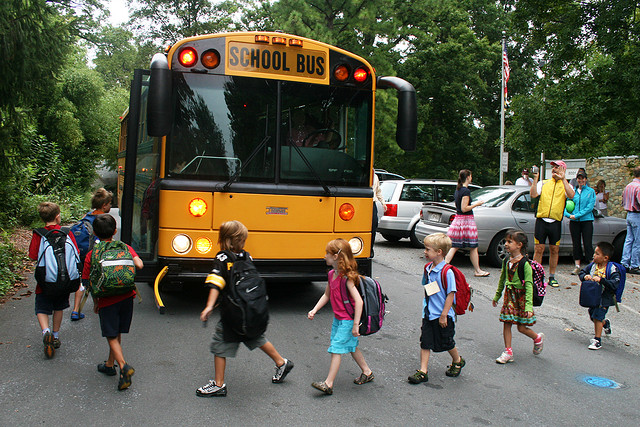 Haydi gidelim
Let’s run
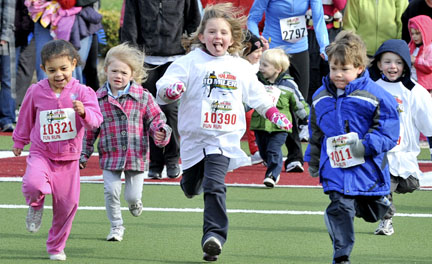 Haydi koşalım
Let’s walk
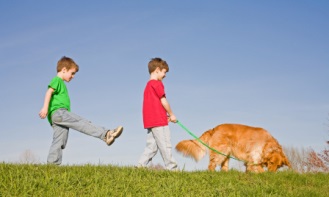 Haydi yürüyelim
Let’s jump
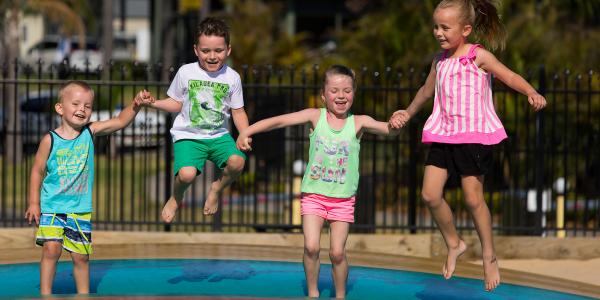 Haydi zıplayalım
Let’s play football
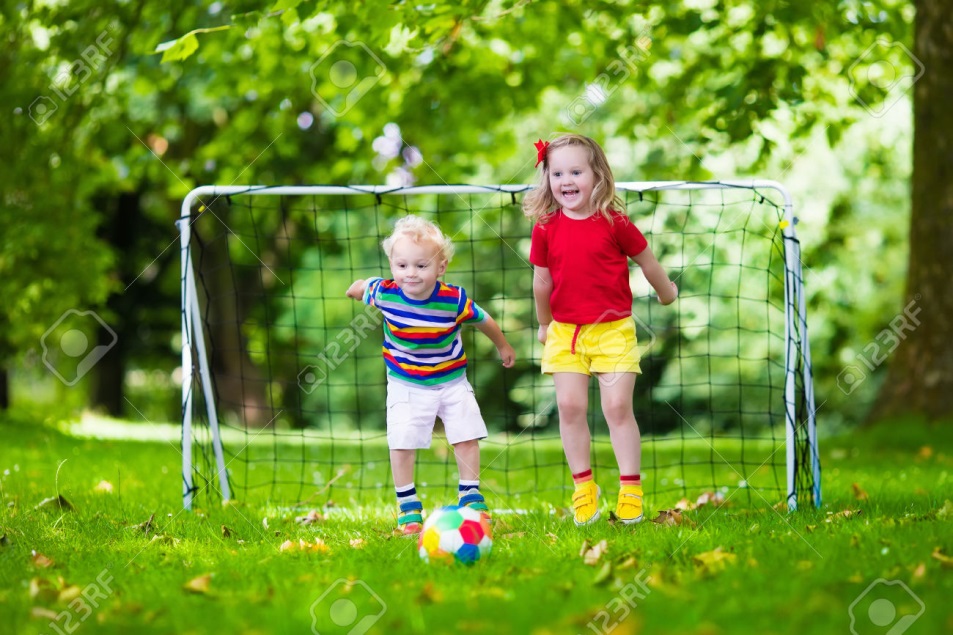 Haydi futbol oynayalım
DAHA FAZLA MATERYALE ULAŞMAK İÇİN AŞAĞIDAKİ LİNKİ TIKLAYINIZ
www.eegitimim.com